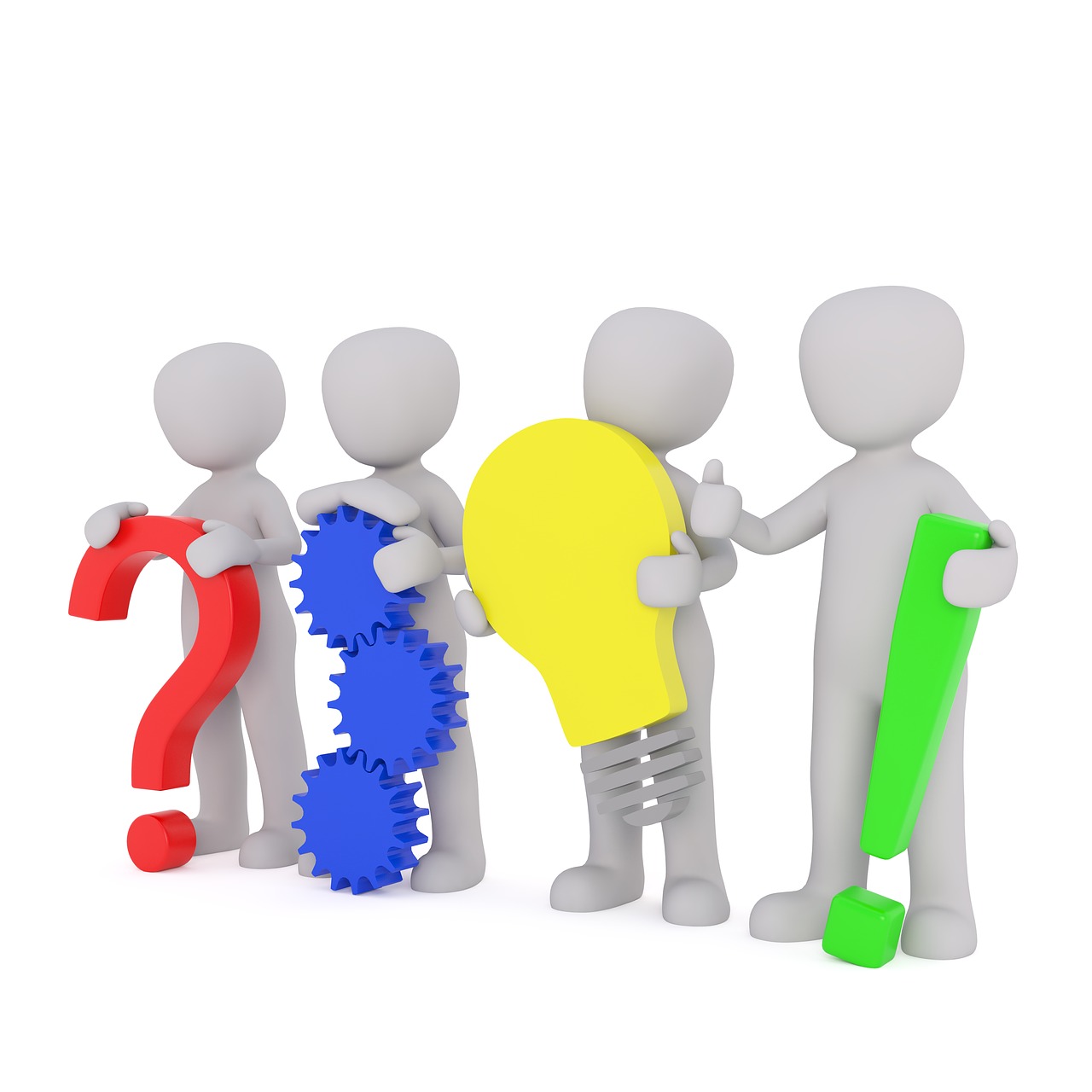 Identification Of Punctuation
[Speaker Notes: Notes for Teacher - < Information for further reference or explanation >
Suggestions: <Ideas/ Images/ Animations / Others – To make better representation of the content >
Source of Multimedia used in this slide -  <Please provide source URL where we find the image and the license agreement> 
<punctuation marks> <https://pixabay.com/illustrations/punctuation-marks-word-language-2999583/>]
Exercise 1
Put the correct punctuation marks in the blanks to complete the sentences.Full Stop(.) Comma(,) Question Mark(?) and an Exclamation Mark (!)
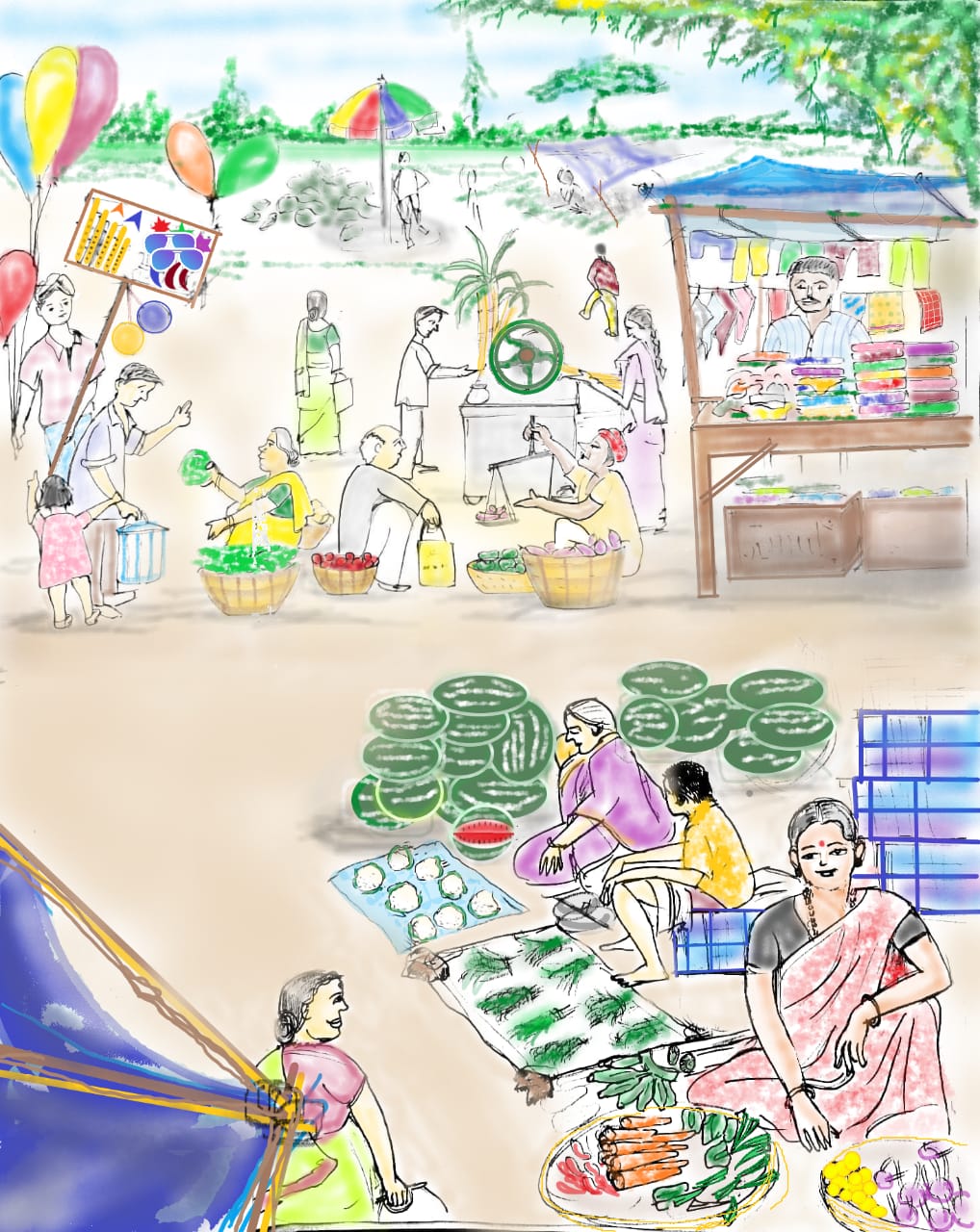 .
He hates milk
Who is your class teacher
Pawan Deepak and Suman are playing hide and seek
My mother bought meat fish and vegetables at the supermarket
Anu is a good girl
We had coffee biscuits and grapes
Where did you buy this motorcycle
?
,
.
,
.
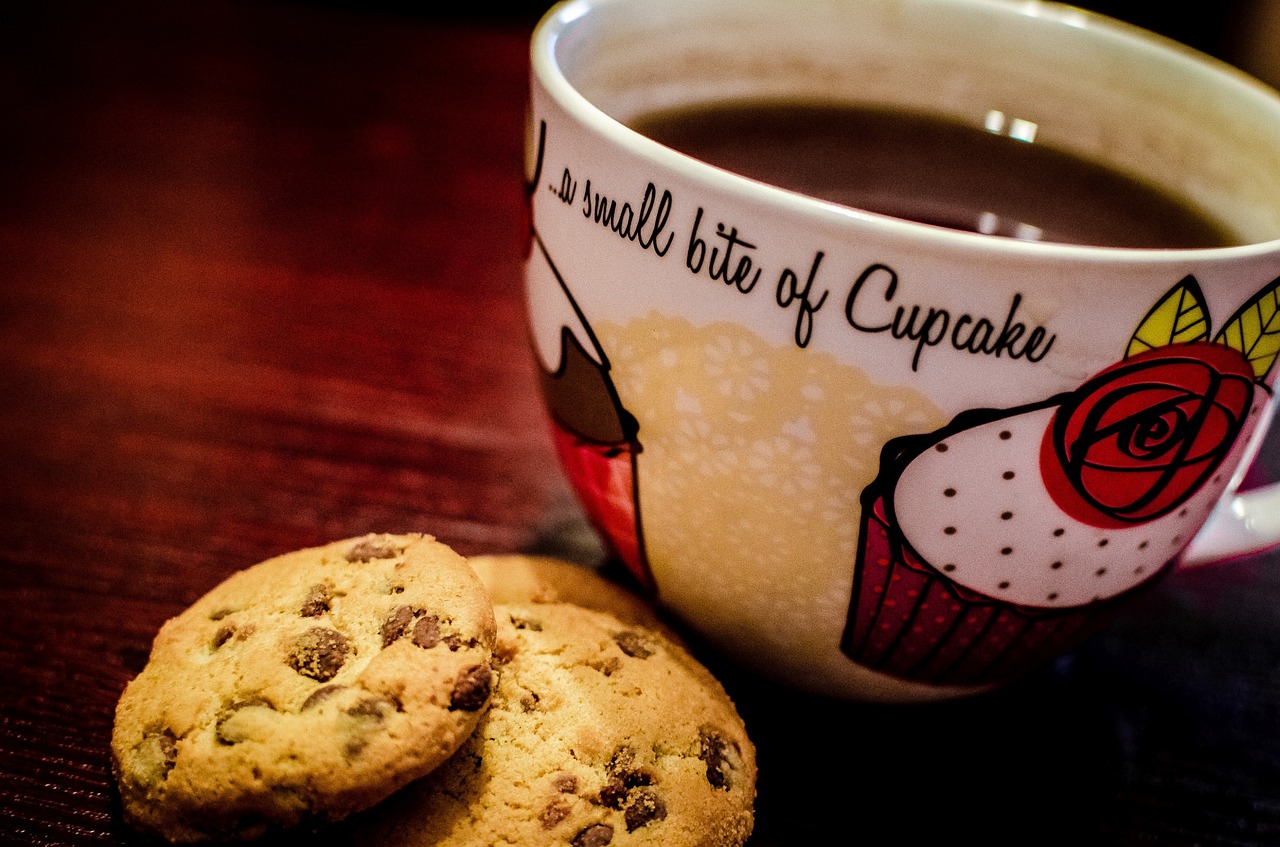 .
.
,
?
[Speaker Notes: Notes for Teacher - < Information for further reference or explanation >
Suggestions: <Ideas/ Images/ Animations / Others – To make better representation of the content >
Source of Multimedia used in this slide -  <Please provide source URL where we find the image and the license agreement> 
<coffee> <https://pixabay.com/photos/cookies-coffee-dessert-espresso-933050/>
<market> <SSSVV>]
Exercise 2
Complete the following sentences using how, what and such at the appropriate places.
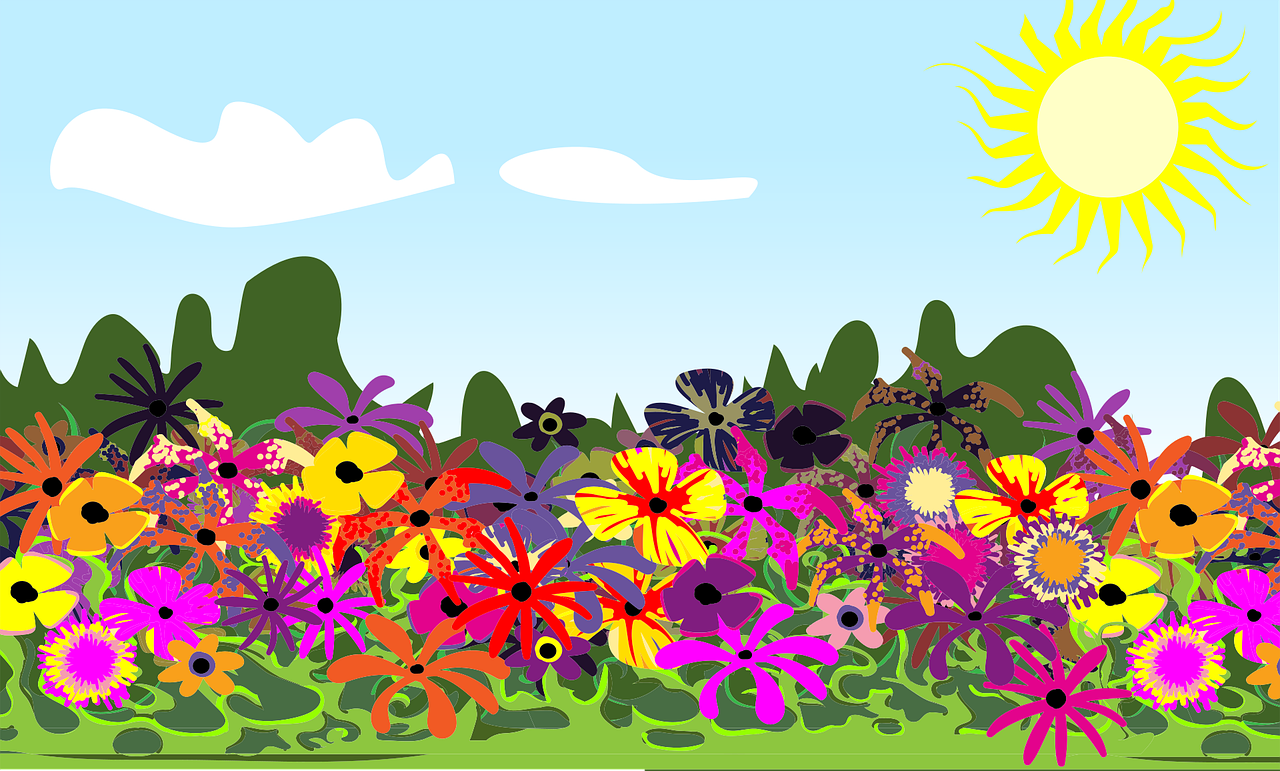 ______cold it is!
_______a beautiful garden!
She is ______a nice girl!
______lovely weather!
______ a great game!
______generous she is! 
______a hot day!
How
Such
such
What
What
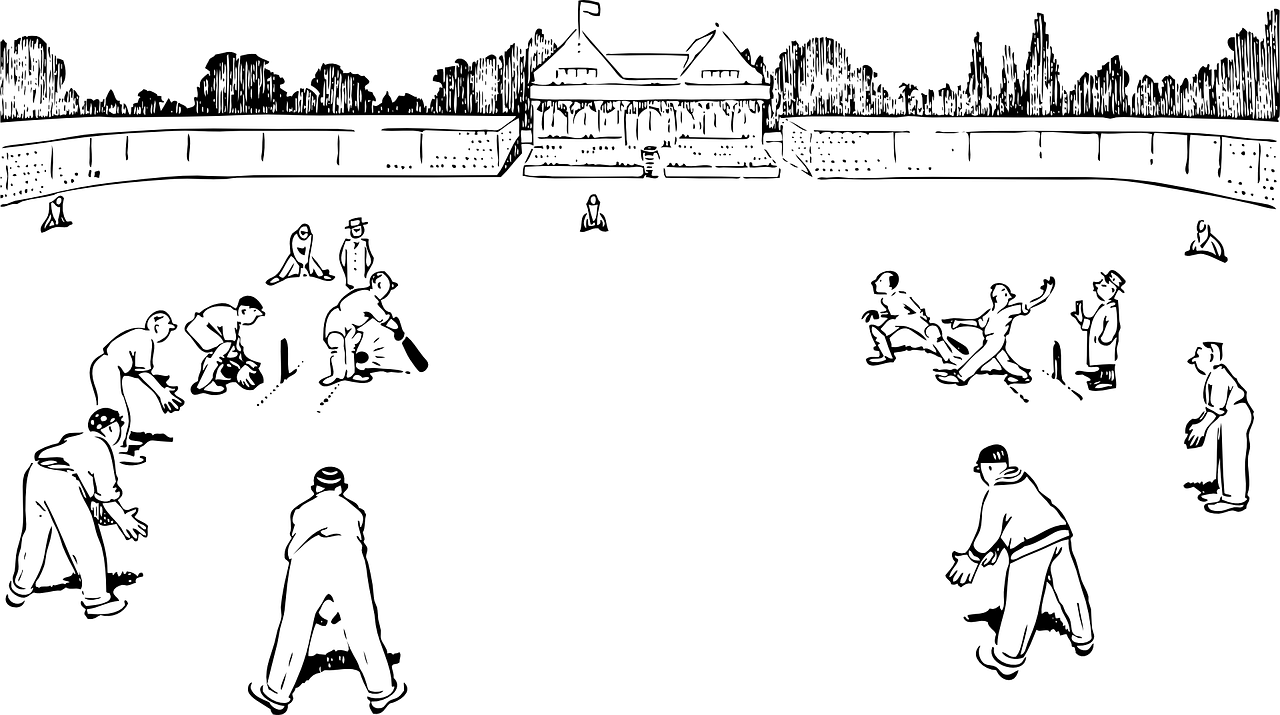 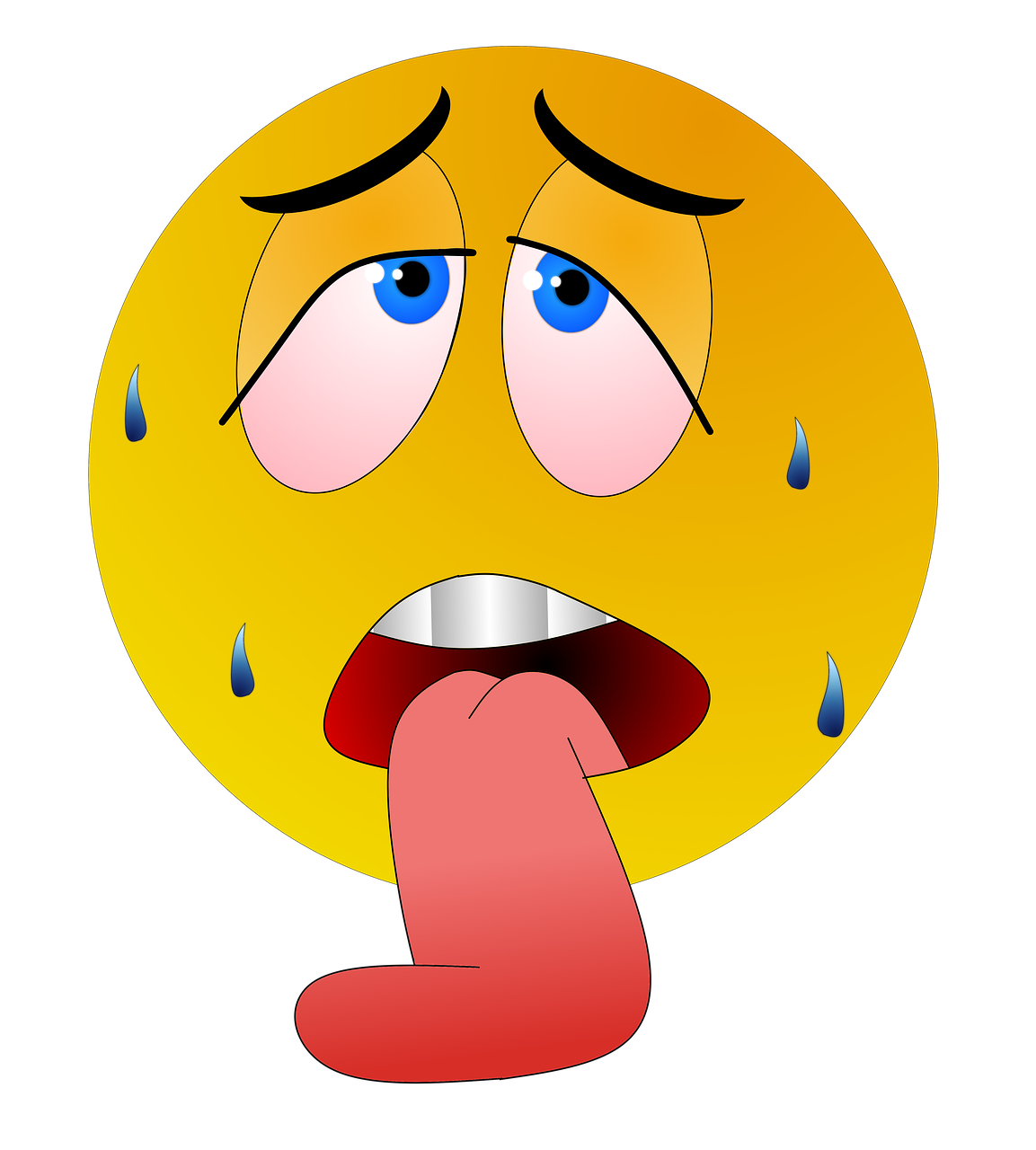 How
What
[Speaker Notes: Notes for Teacher - < Information for further reference or explanation >
Suggestions: <Ideas/ Images/ Animations / Others – To make better representation of the content >
Source of Multimedia used in this slide -  <Please provide source URL where we find the image and the license agreement> 
<heat> <https://pixabay.com/illustrations/heat-sweat-summer-hot-sun-warmth-4270426/>
<game> <https://pixabay.com/vectors/cricket-ground-pitch-sports-sketch-32265/>
<garden> <https://pixabay.com/vectors/flowers-garden-summer-sun-colorful-5181243/>]
Exercise 3
Rewrite the passage using the correct punctuation marks like capital letters, commas, full stops, question marks and exclamation marks. 
once upon a time there lived four friends in a forest they were a mouse a crow a deer and a tortoise
one day all the four friends were chatting under a tree and they suddenly heard a scream: it was their friend, the tortoise! He was trapped in a hunter’s net
‘’Oh” exclaimed the deer,  “What do we do now “
The Four Friends And A Hunter
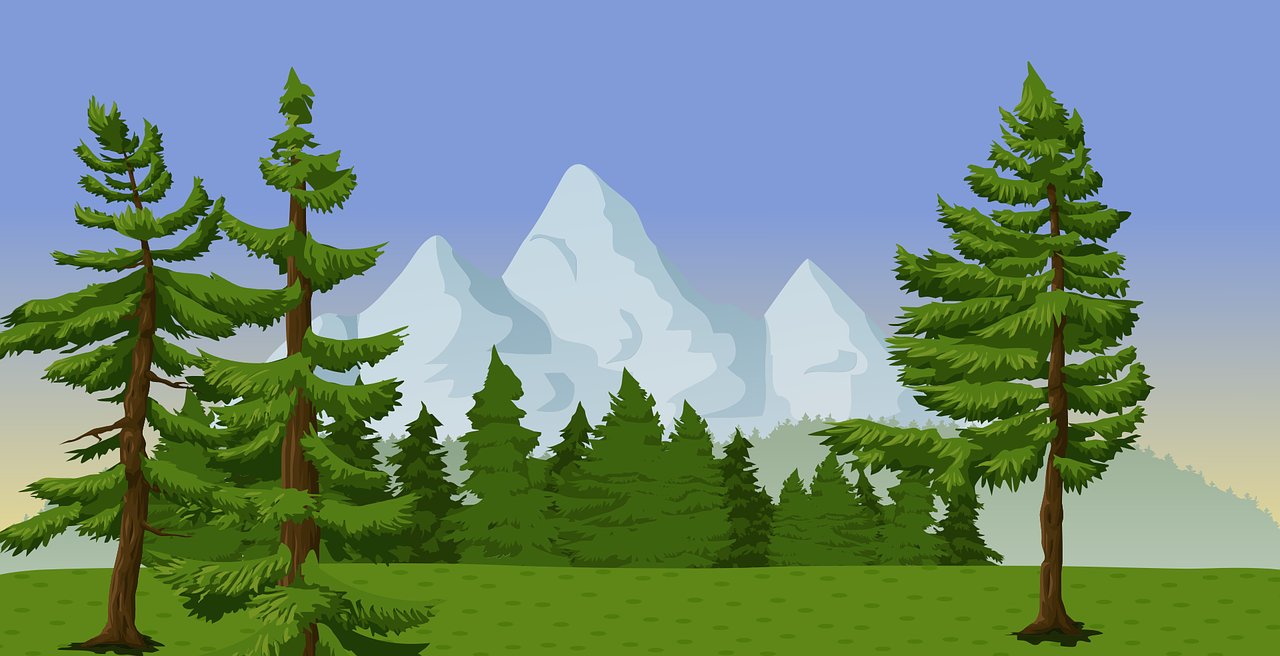 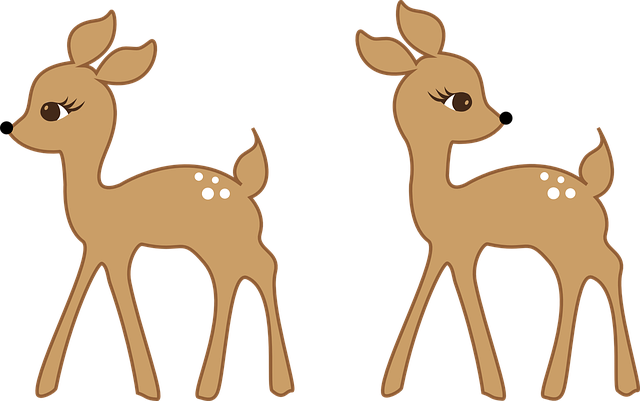 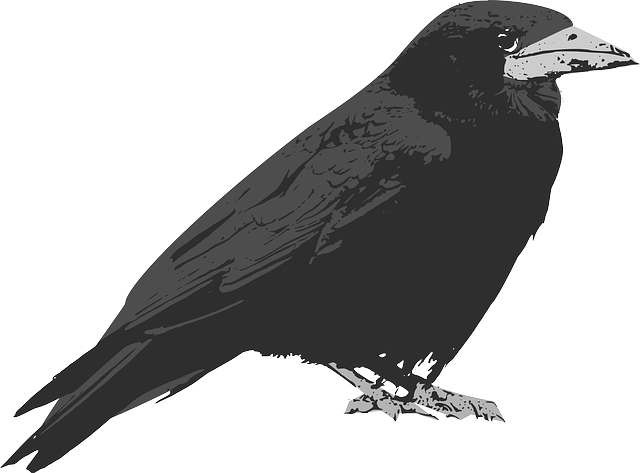 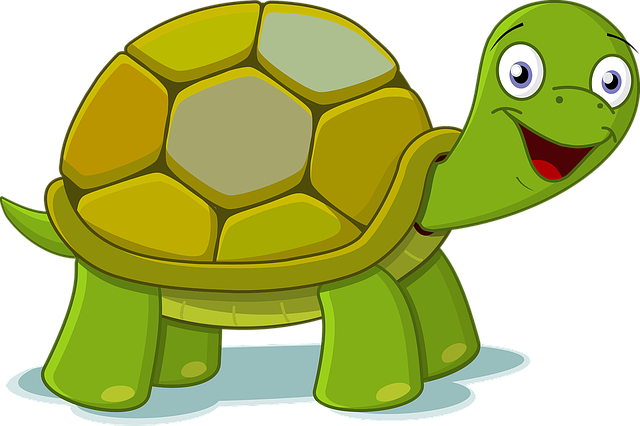 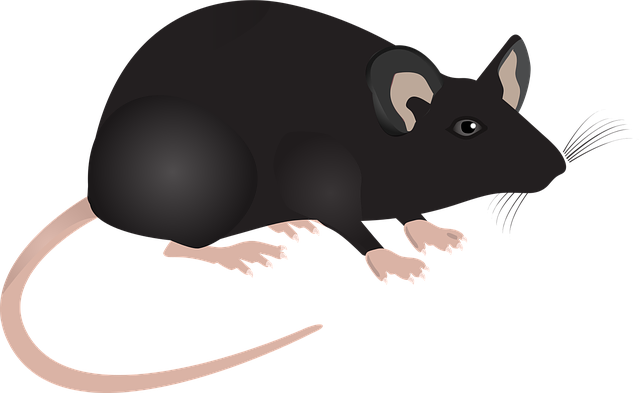 [Speaker Notes: Notes for Teacher - < Information for further reference or explanation >
Suggestions: <Ideas/ Images/ Animations / Others – To make better representation of the content >
Source of Multimedia used in this slide -  <Please provide source URL where we find the image and the license agreement> 
Forest: https://pixabay.com/vectors/evergreen-forest-landscape-2025158/
Deer: https://pixabay.com/vectors/deer-application-bambi-wild-animals-1157862/
Crow: https://pixabay.com/vectors/raven-crow-grey-black-147530/
Tortoise: https://pixabay.com/vectors/animals-cartoon-green-happy-1298747/
Mouse: https://pixabay.com/vectors/lab-mouse-mouse-science-lab-animal-1471870/]
Exercise 3 - Answer
Once upon a time there lived four friends in a forest. They were a mouse, a crow, a deer and a tortoise. 
One day all the four friends were talking under a tree and they suddenly heard a scream. It was their friend, the tortoise! He was trapped in a hunter’s net.
“Oh!” exclaimed the deer, “What do we do now?”
The Four Friends And A Hunter
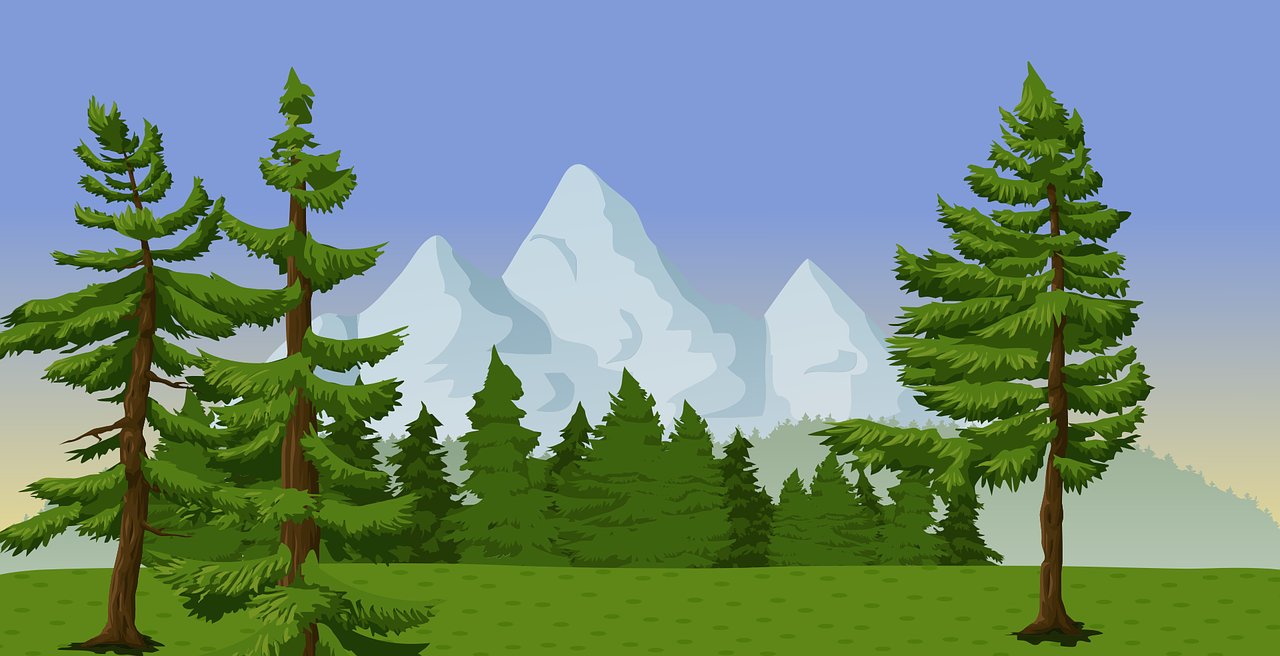 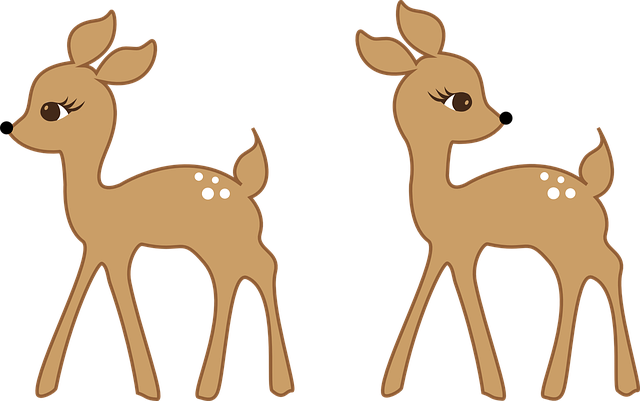 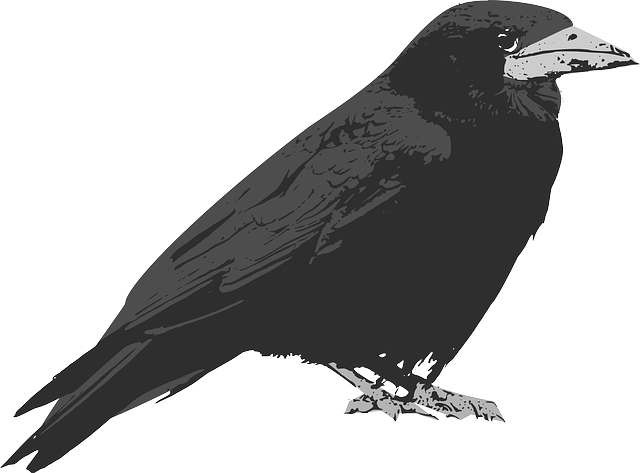 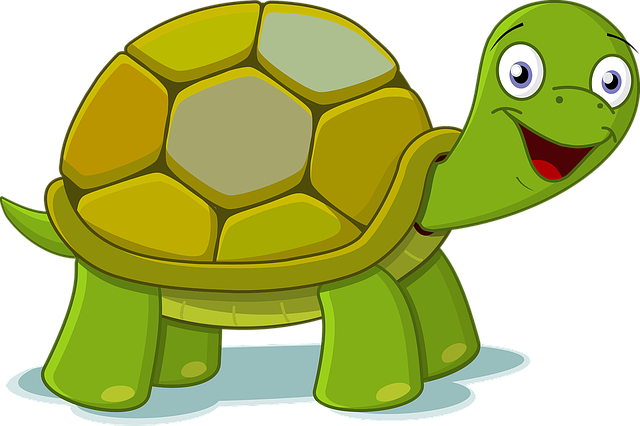 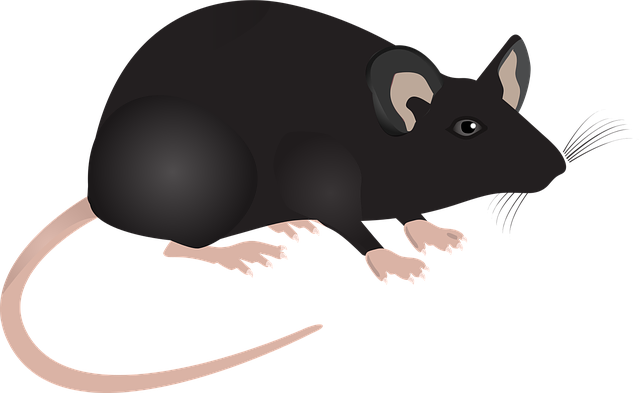 [Speaker Notes: Notes for Teacher - < Information for further reference or explanation >
Suggestions: <Ideas/ Images/ Animations / Others – To make better representation of the content >
Source of Multimedia used in this slide -  <Please provide source URL where we find the image and the license agreement> 
<4 friends> <https://youtu.be/MLfaKlvR-gc?t=14>]
MM INDEX
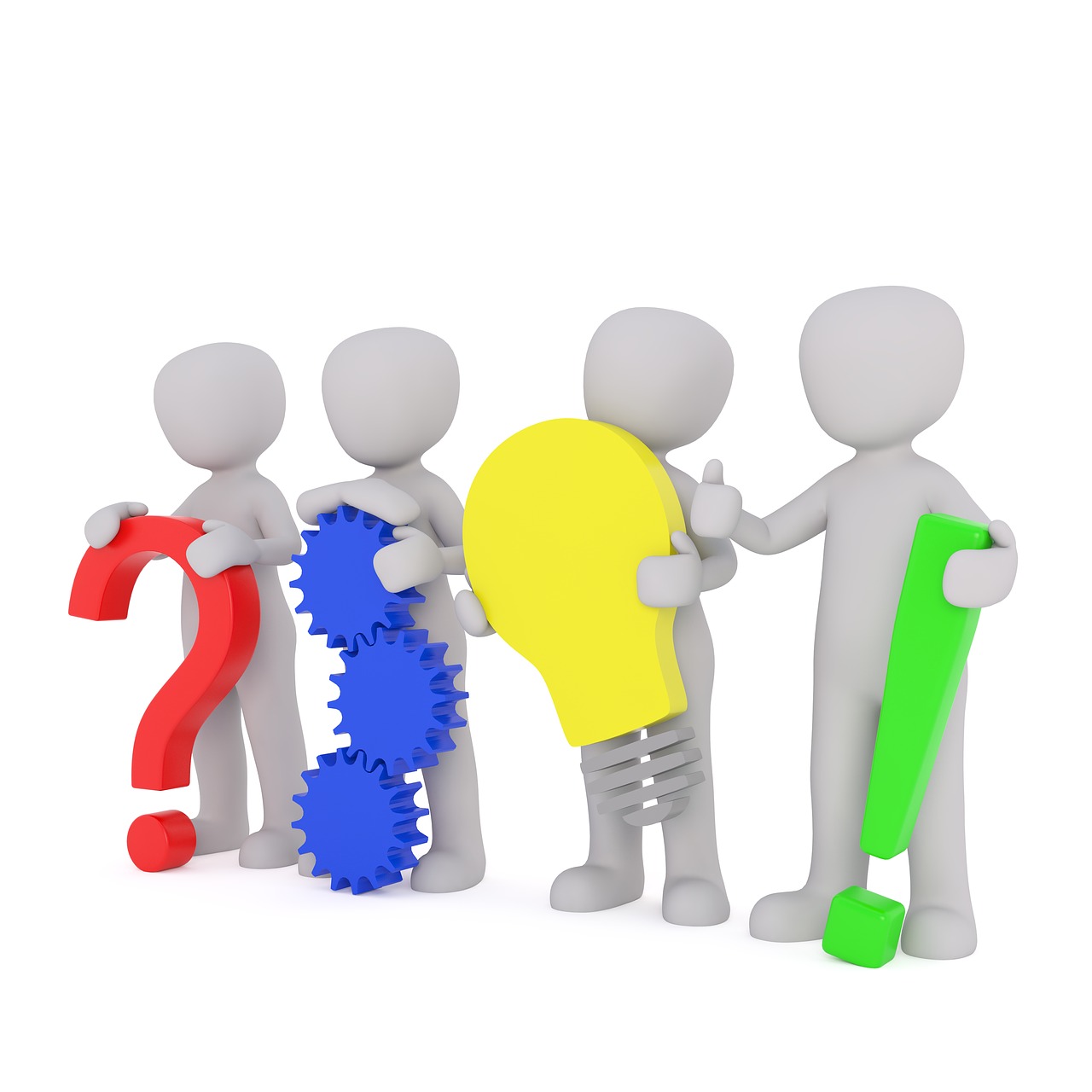 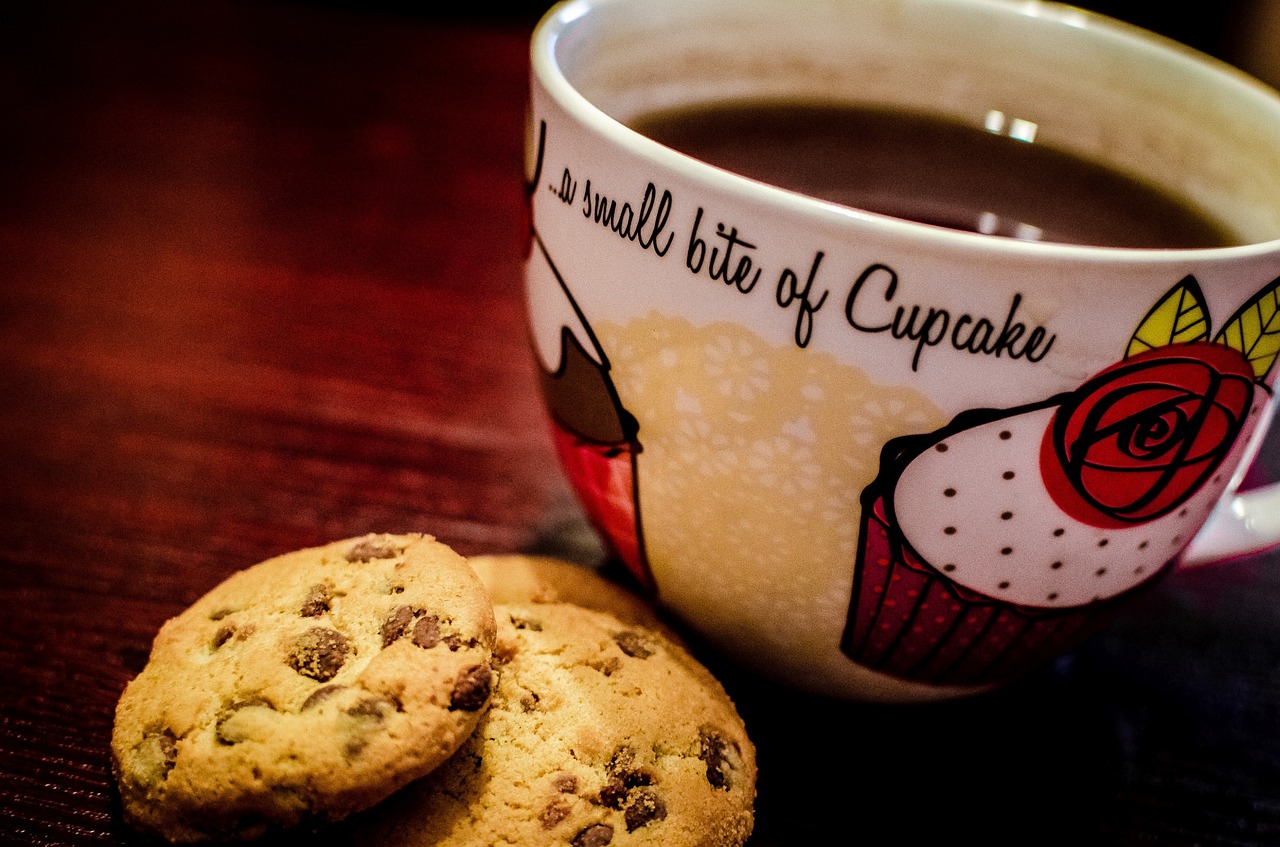 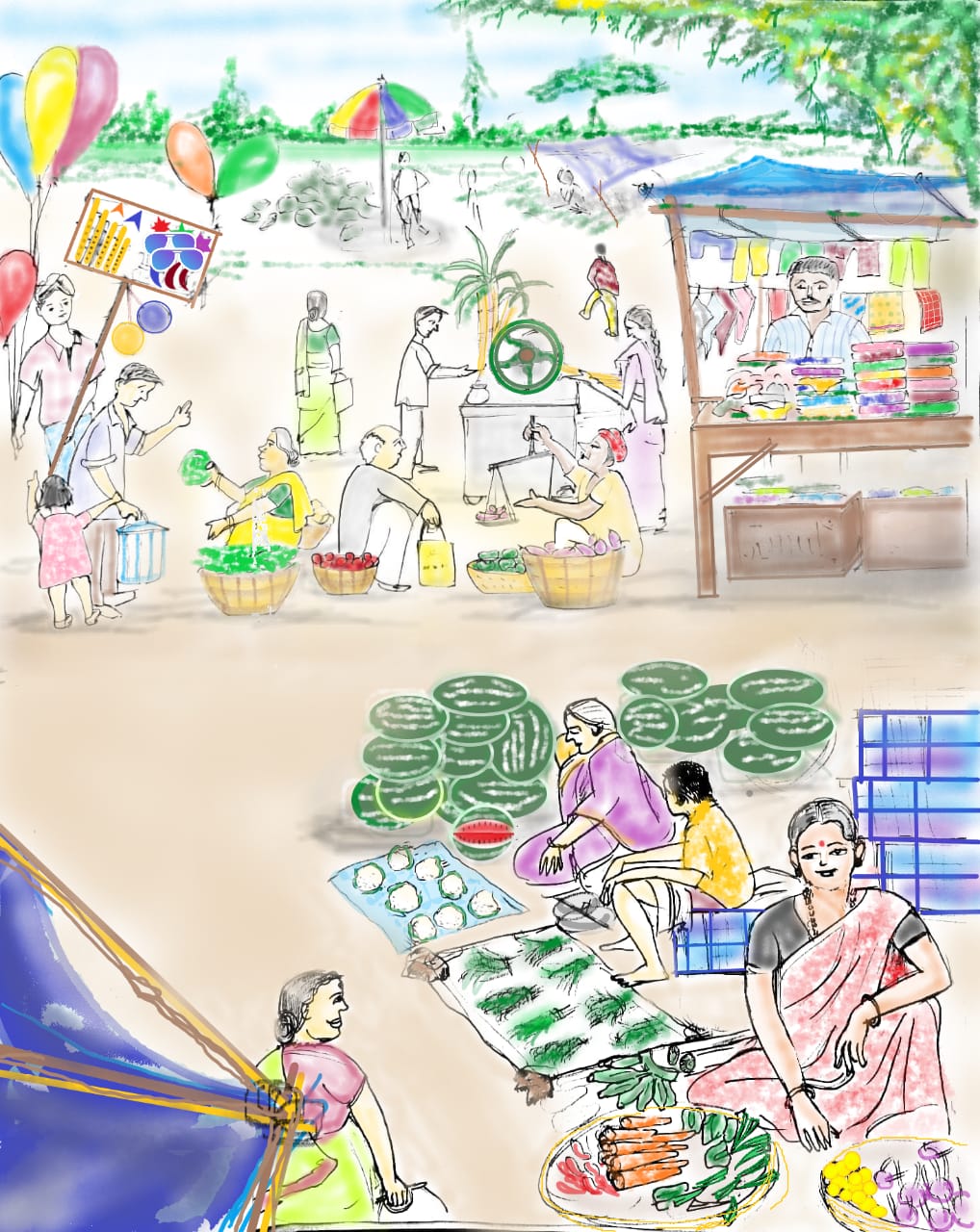 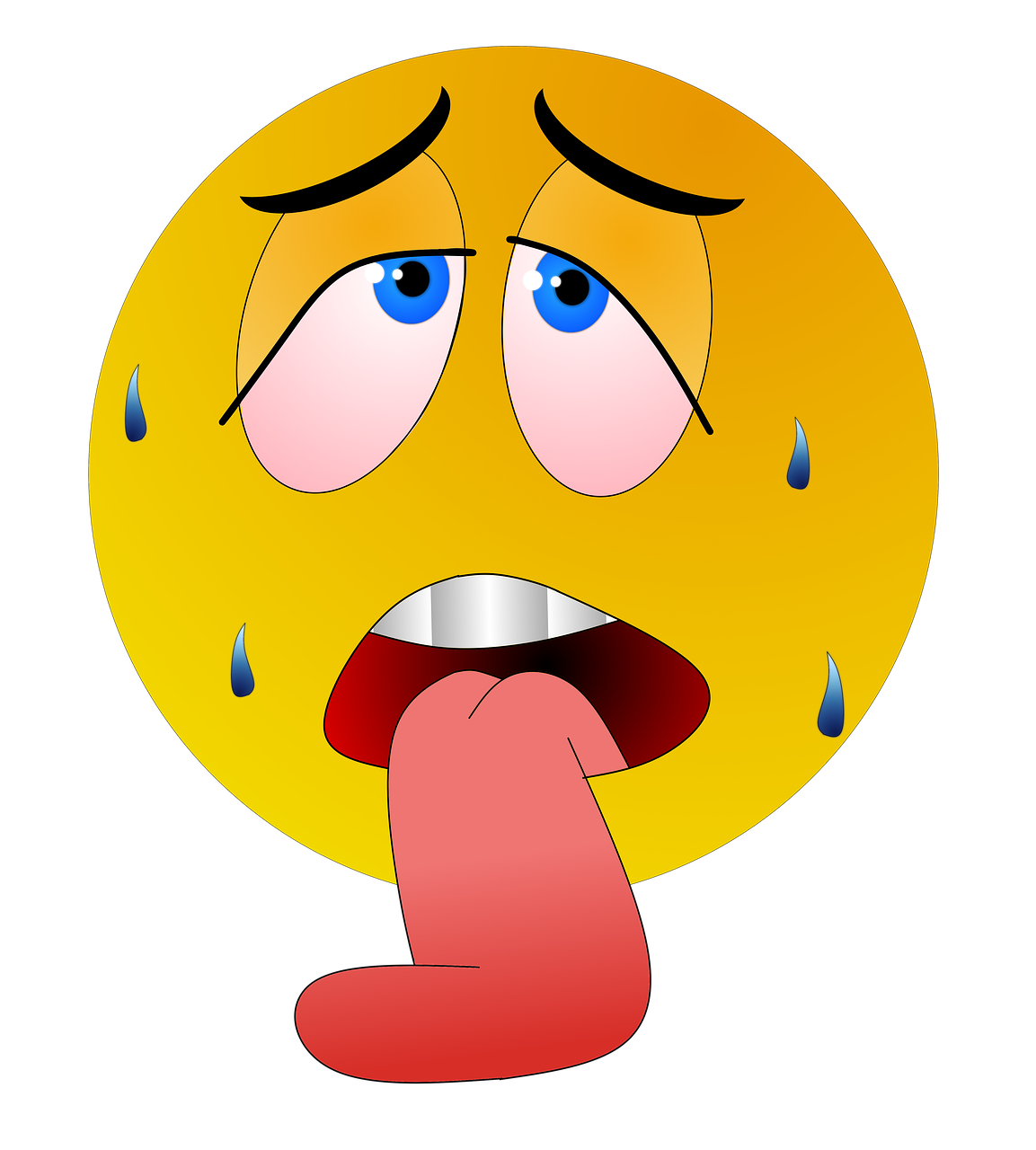 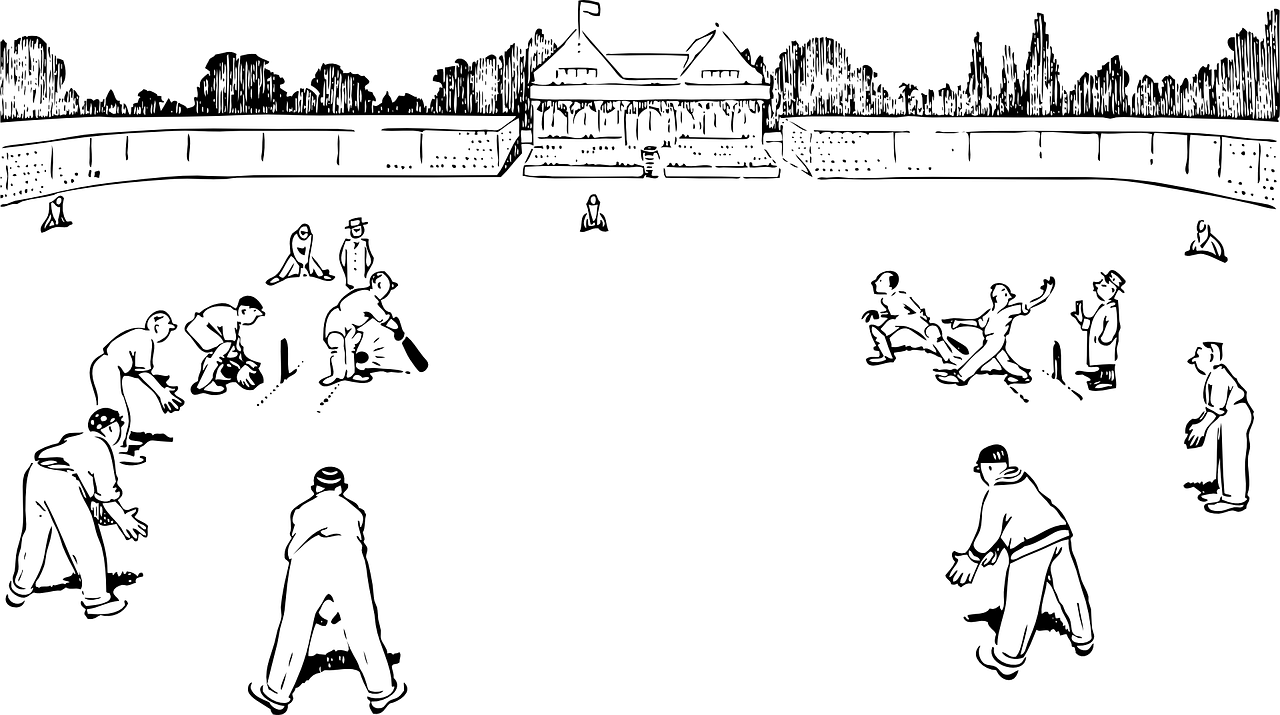 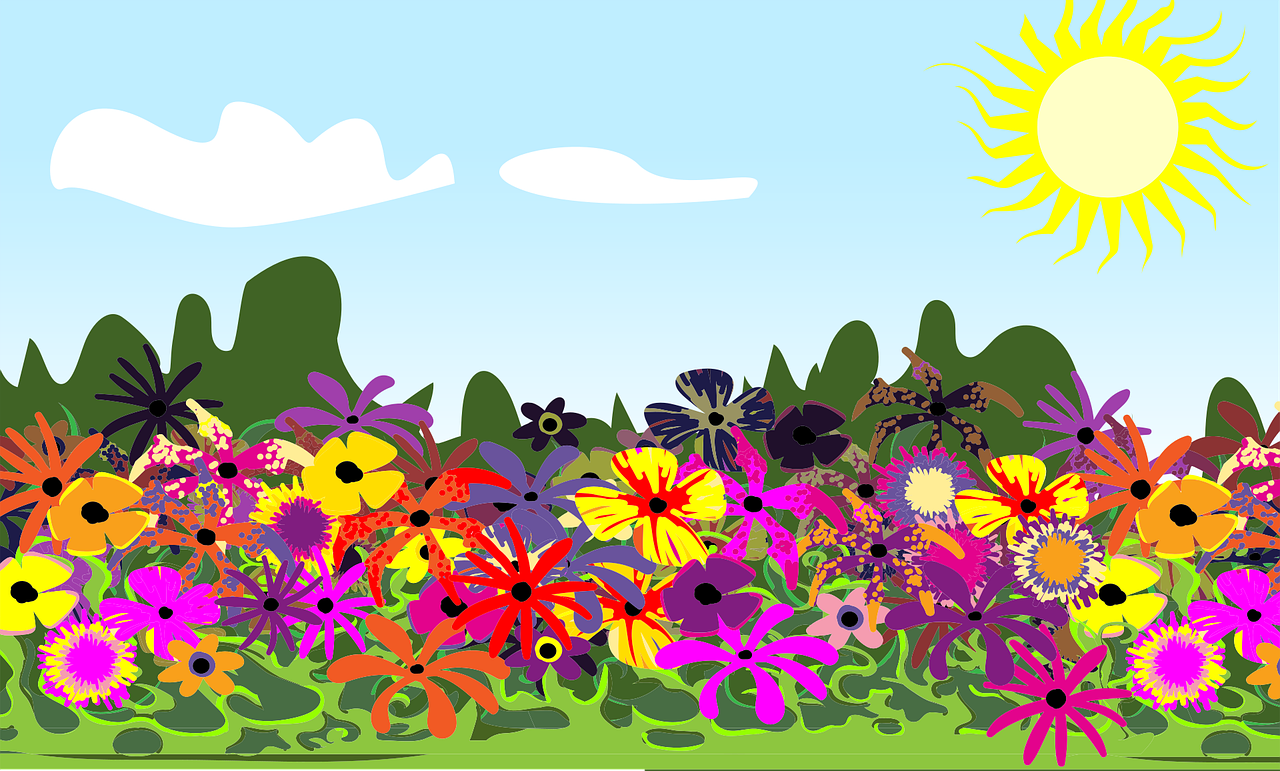 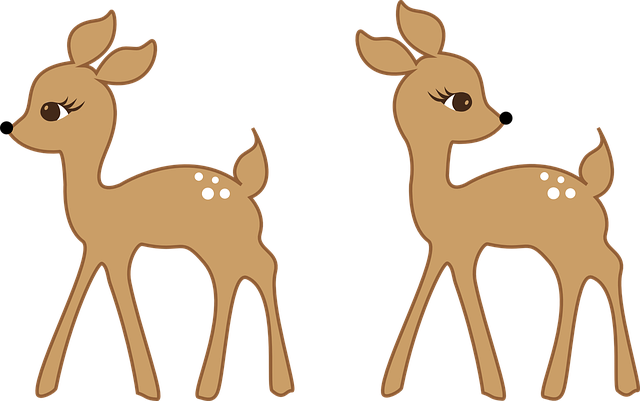 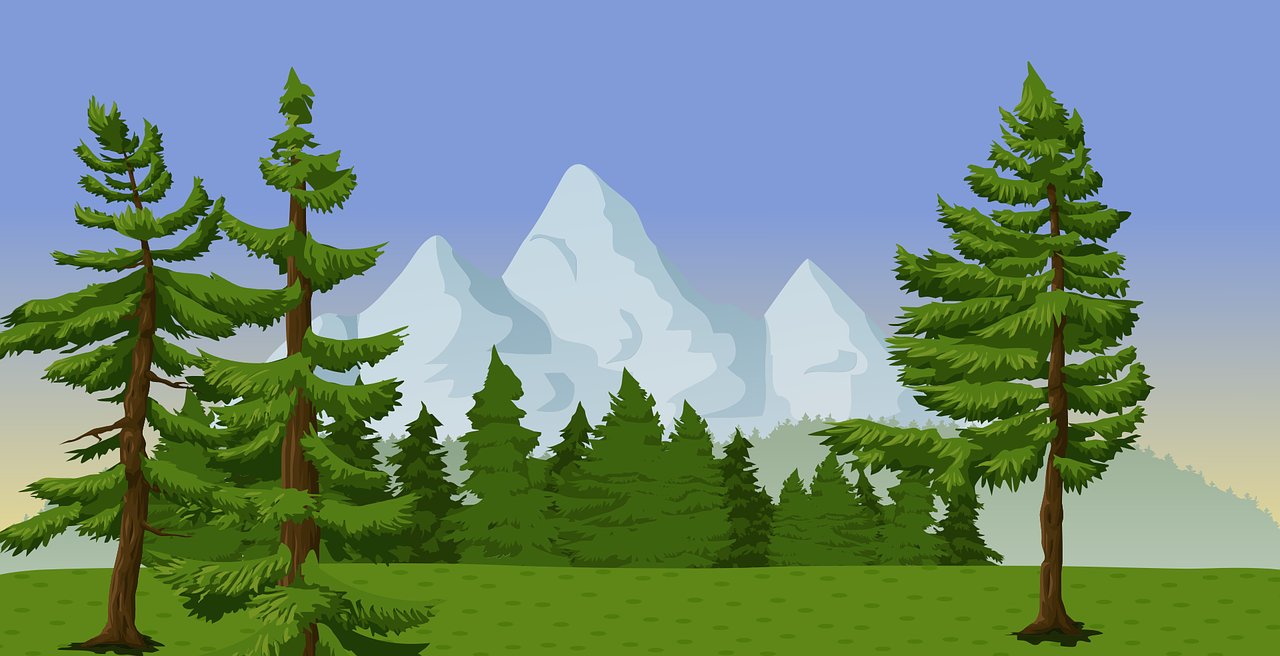 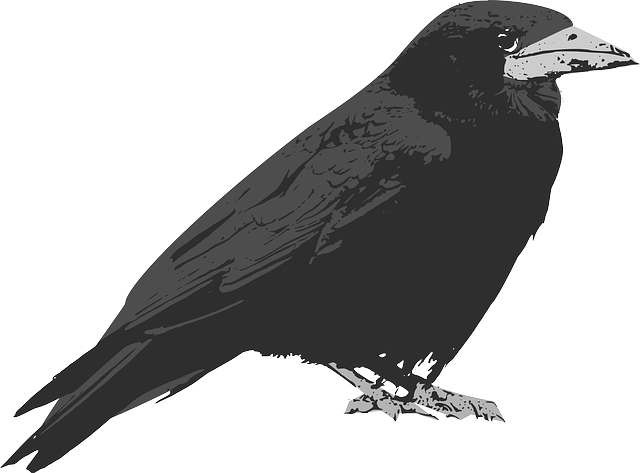 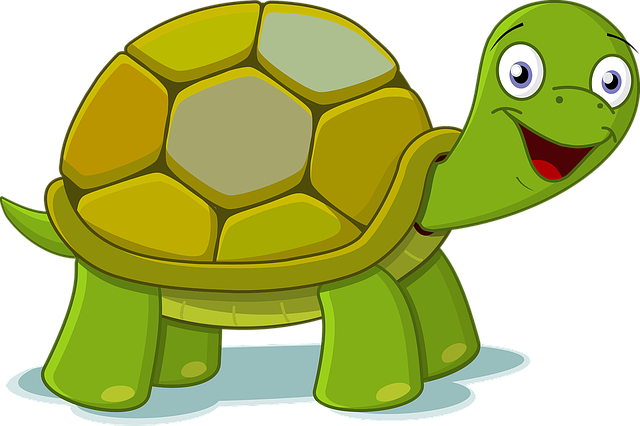 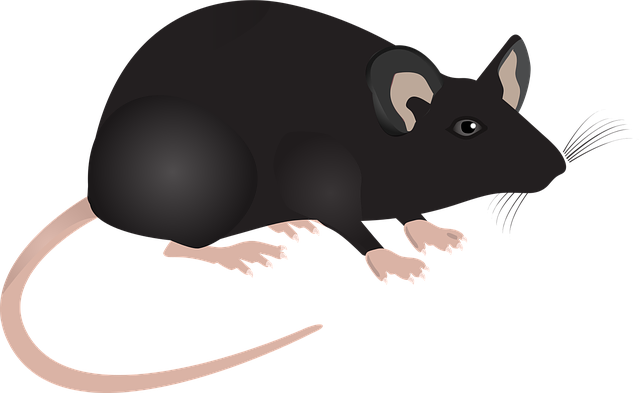 [Speaker Notes: Notes for Teacher - < Information for further reference or explanation >
Suggestions: <Ideas/ Images/ Animations / Others – To make better representation of the content >
Source of Multimedia used in this slide -  <Please provide source URL where we find the image and the license agreement>]